May 2018
High-level requirements of  NGV
Date: 2018-05-08
Authors:
Slide 1
Onn Haran (Autotalks)
May 2018
Abstract
Backward compatibility with 802.11p can’t be compromised
Physical layer enhancements should be applied in very specific scenarios for assuring the backward compatibility
802.11p has a minor specification gap (diversity)
Multi-channel use-cases will expand
Slide 2
Onn Haran (Autotalks)
May 2018
Backward Compatibility
802.11p vehicles and infrastructure are deployed globally
Cadillac CTS is available for purchase since 2017
VW announced mass-scale deployment from 2019
Toyota announced mass-scale deployment from 2021
Some infrastructure is already deployed and will expand significantly
The essence of cooperative safety communication is backward compatibility
Far more important than potential 2dB sensitivity improvement
European Parliament voted for backward compatibility:
2.  Highlights the need for a clear legal framework to support the deployment of C-ITS and welcomes a future delegated act under the ITS Directive (Directive 2010/40/EU) to ensure the continuity of services, deliver interoperability and support backward compatibility;
Slide 3
Onn Haran (Autotalks)
May 2018
802.11p Specification Gap
802.11p doesn’t specify antenna diversity
Solutions in market do support antenna diversity
RX diversity: MRC
TX diversity: CDD
Recommendation: 802.11ngv specification should formalize the de-facto implementations
Slide 4
Onn Haran (Autotalks)
May 2018
Antennas Installation Considerations
The majority of vehicles have a single 802.11p antenna
OEMs will try to avoid a second antenna due to cost implications: cabling, amplification, handling
A second antenna will be used only when absolutely needed to assure 360°coverage
Recommendation: don’t impose two antennas solution
Correlation between two 802.11p antennas is low
MIMO for V2V is likely unfeasible, but might be feasible for I2V (when RSU is tall)
STBC for V2V would improve link budget, yet not backward compatible
Recommendation: consider STBC, but not MIMO, as part of PHY enhancements
Slide 5
Onn Haran (Autotalks)
May 2018
7 Channels Are Allocated
SAE J2945/0 Channel List
Slide 6
Onn Haran (Autotalks)
May 2018
Physical Layer Compatibility Suggestion
Table is subject to change as new DSRC services can be introduced before 802.11ngv specification is completed
Slide 7
Onn Haran (Autotalks)
May 2018
Multi-channel Operation
Multi-channel use-cases will expand
Other channels shall not harm safety channel
IEEE1609.4 defines multi-channel operation but doesn’t consider cross-channel interferences
While transmitting, vehicle reception might be disabled



Transmitting vehicle might harm nearby vehicles reception of other channels
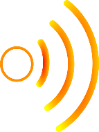 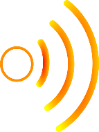 X
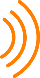 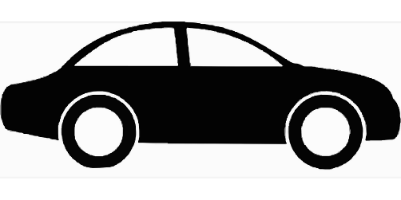 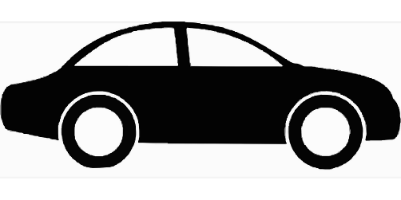 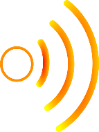 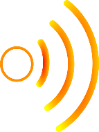 X
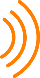 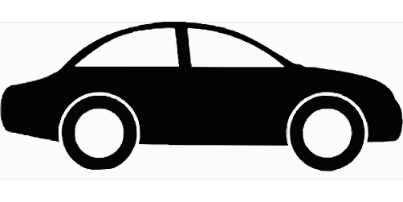 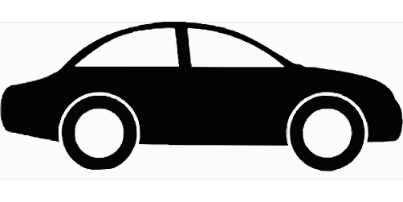 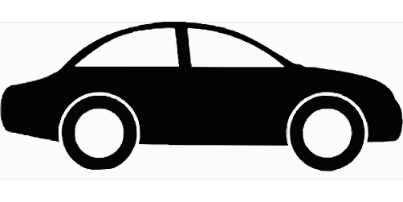 Slide 8
Onn Haran (Autotalks)
May 2018
Multi-channel Operation Options
Do nothing
Control timing of service channel transmissions to avoid missing important safety messages
For example, concurrent transmission of safety and non-safety messages
Other?

Recommendation: study limitations of multi-channel operation, and potential mitigation mechanisms
Study is in 802.11 domain even if specification might eventually fall within IEEE1609 scope
Slide 9
Onn Haran (Autotalks)